ООД по социально – коммуникативному развитию (безопасность) в старшей группе на тему: «Удивительный мир электричества»                                                                      Воспитатель: Маколова С.С.
Здесь рождается электрический ток и по проводам он приходит в дома!
Движение электрического тока похоже на течение реки, но на самом деле в проводах двигаются маленькие частицы – электроны.
В домах провод помещают в специальные коробочки (кабель-канал), а сам провод одет в резиновую рубашку, а под ней пучок тонких мелких проволочек, по ним и попадает ток в розетки, а затем и в электроприборы.
Правило 1. Не засовывайте в электрическую розетку посторонние предметы, особенно металлические!
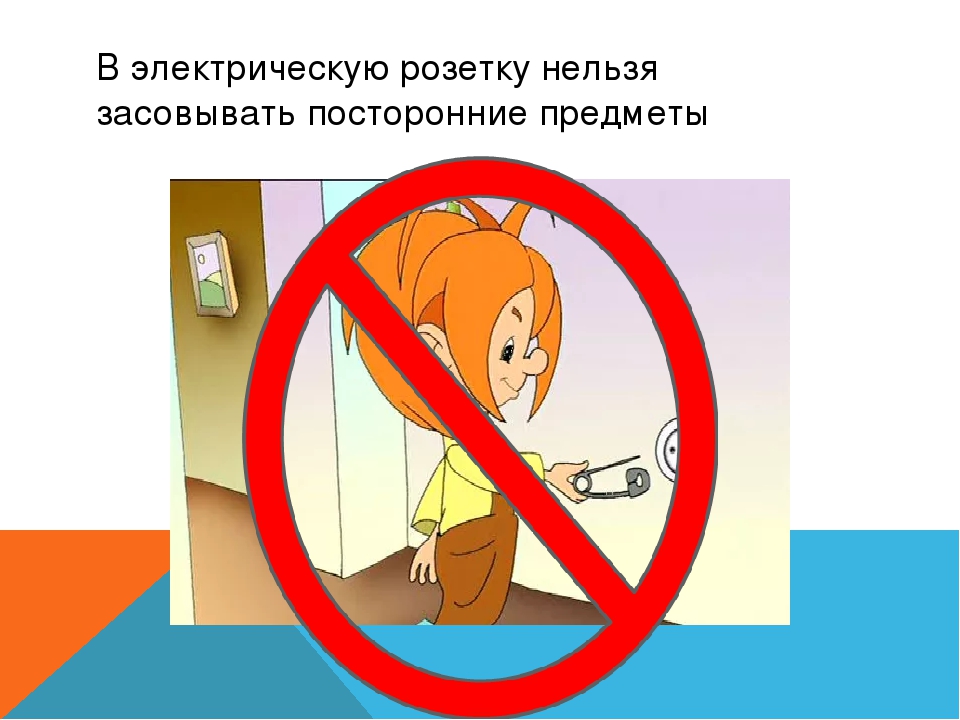 Правило 2. Не касайтесь руками оголённых проводов!
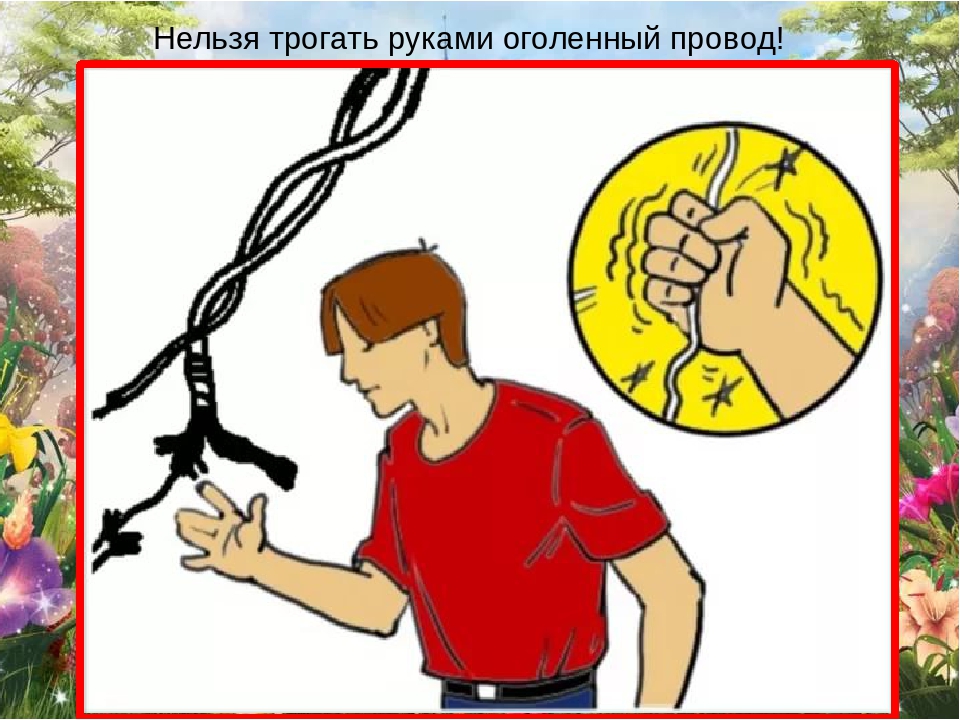 Правило 3. Не прикасайся к включенным приборам мокрыми руками!
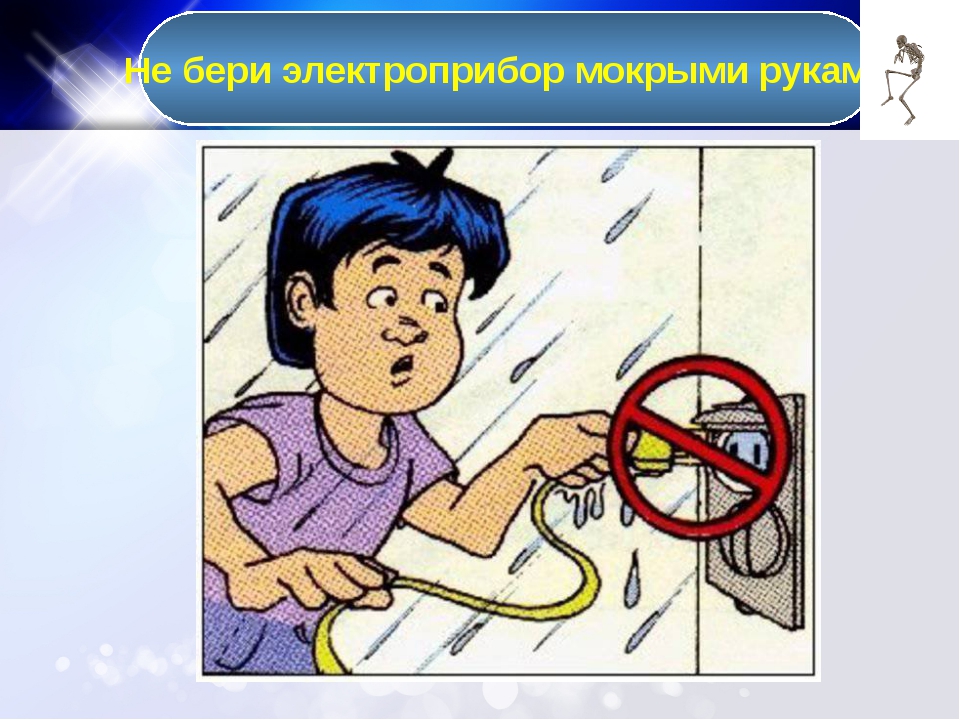 правило 4. Не оставляйте включенные электроприборы без присмотра!
О чем предупреждают эти знаки?
Если наступишь на провод, то…….
Электрический скат!!! В его хвосте накапливается электричество, которое он использует для оглушения своей добычи. Запаса электричества хватает для работы 12 электролампочек!!!
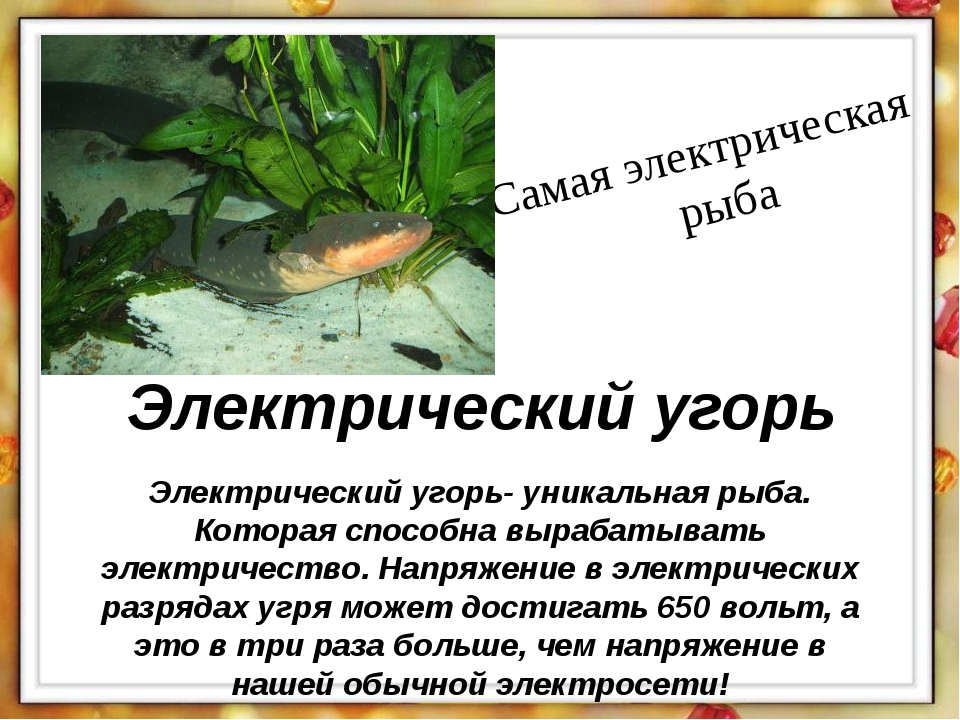 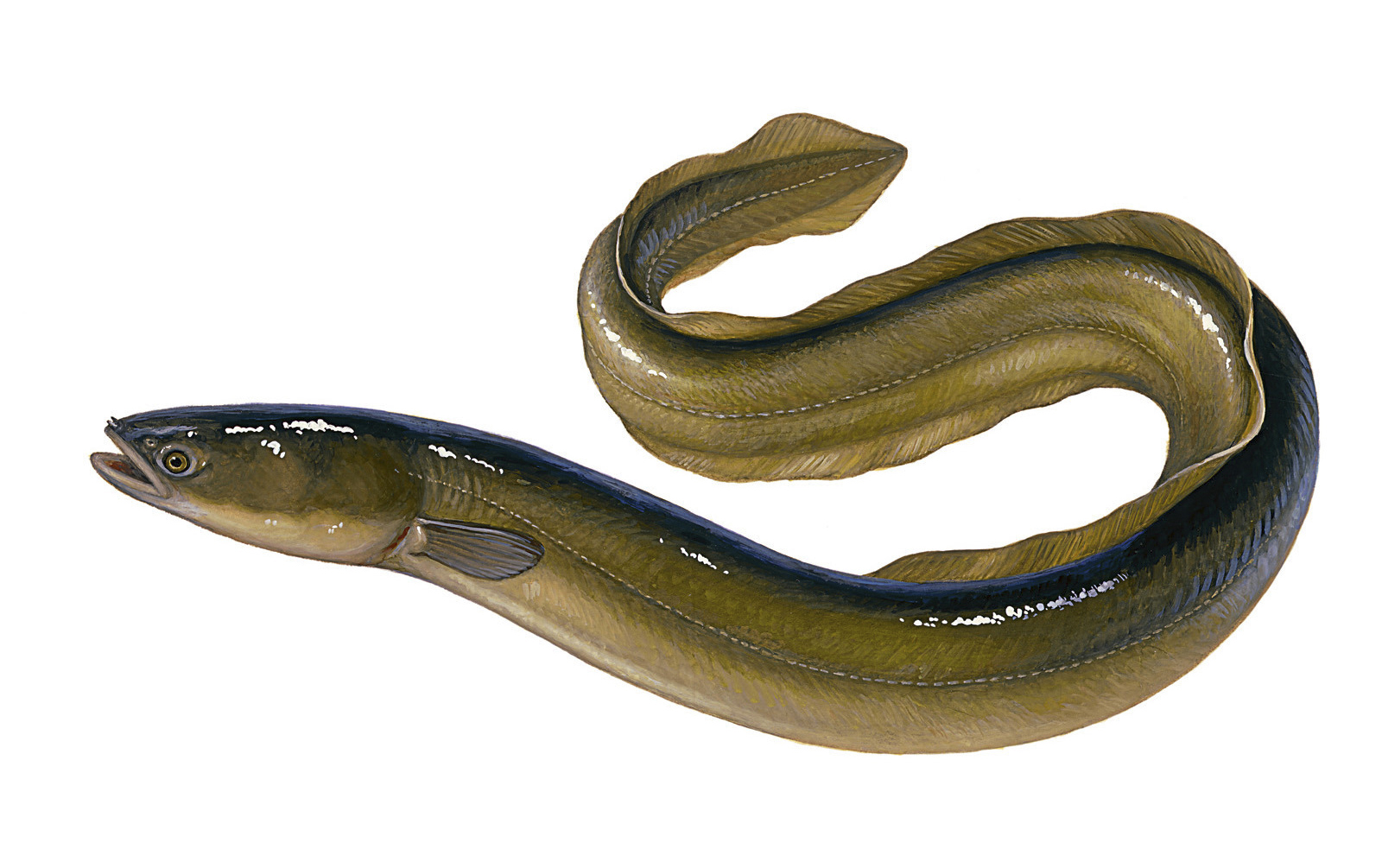 Молнию создает электричество, которое рождается в тучах. Туча состоит из воды и кристалликов льда, они трутся друг о друга и электризуются. В результате этого возникает электрический разряд огромной силы!!!